Día Nacional de las Tierras Públicas
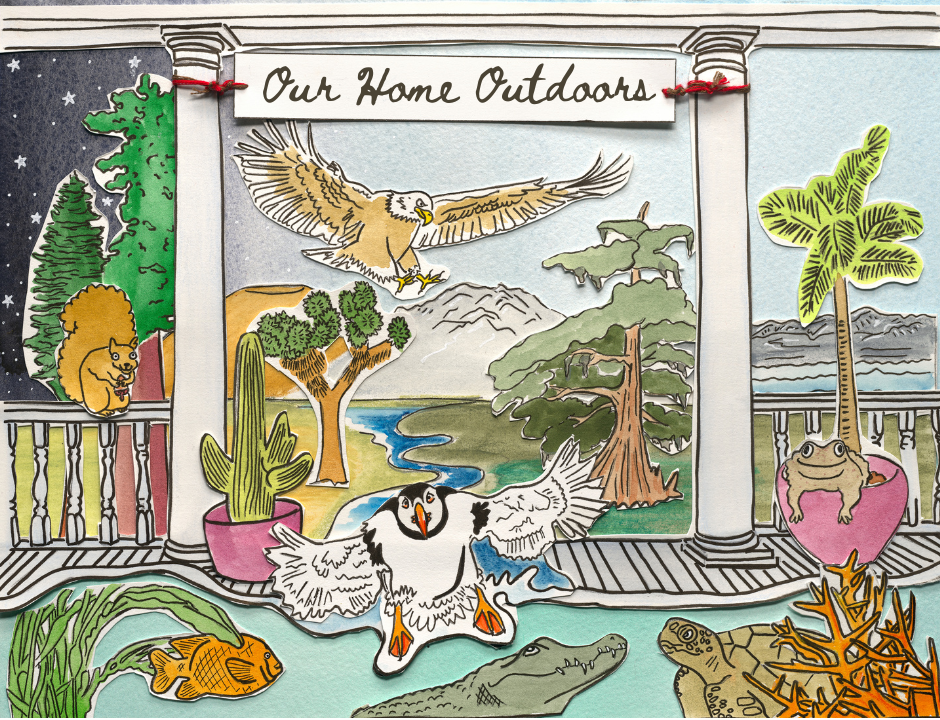 Información Sobre el Evento Local
Celebremos las tierras públicas
9/27/25
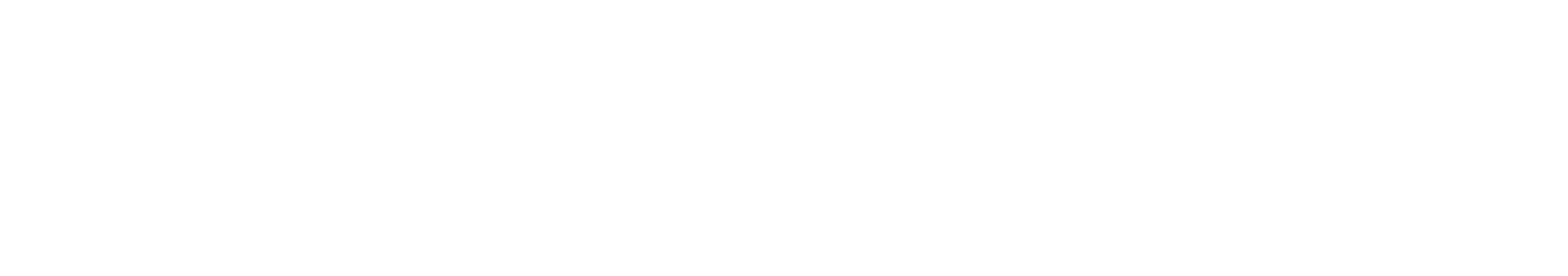 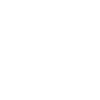 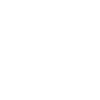 Find us on